Relating Cognitive Models of Computer Games to User Evaluations of Entertainment
Paolo Piselli, Mark Claypool
James Doyle
Interactive Media and Game Development
Social Science and Policy Studies
Worcester Polytechnic Institute
Worcester, MA, USA
http://www.cs.wpi.edu/~claypool/papers/game-fun/
Introduction
Apply HCI techniques for studying software to studying games
Cognitive model
Relationship between cognitive model of interaction with game and enjoyment
Keep it simple so could construct model apriori
Consider number of choices and pace at which user makes those choices
Motivation – better understanding, better (more fun) games
FDG, Orlando, FL, USA
2
Outline
Introduction			(done)
Approach			(next)
Results				
Conclusions
FDG, Orlando, FL, USA
3
Approach
Design game
Define models
Develop game
Build variants
Conduct user study
Analyze results
FDG, Orlando, FL, USA
4
Game Design – The Idea
Choose game with model in mind
Simple so no cognitive task analysis
Choice of player limited and clear
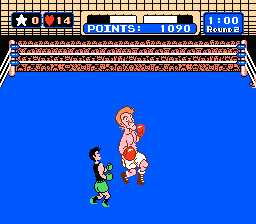 Punch Out!
“Rules” like
IF opponent punches highTHEN block high and counter-punch low
IF opponent punches lowTHEN block low and counter-punch high
FDG, Orlando, FL, USA
5
Game Design – The Concept
Pace (rules per second)
Complexity (number of active rules)
Pilot studies
Pace: 1/2 seconds or 1/4 seconds
Complexity: 4 active or 8 active conditions
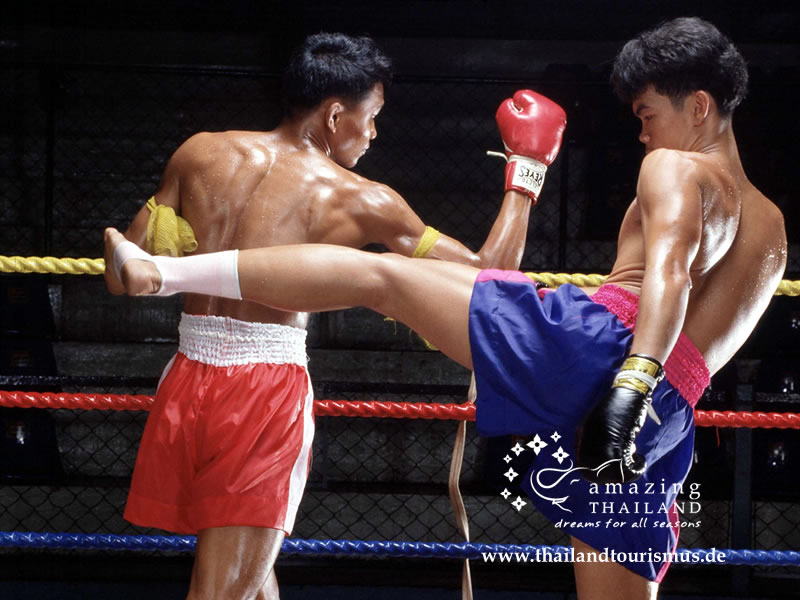 Kick Boxing!
8 possible conditions?  Need all 4 limbs involved!
FDG, Orlando, FL, USA
6
Game Development
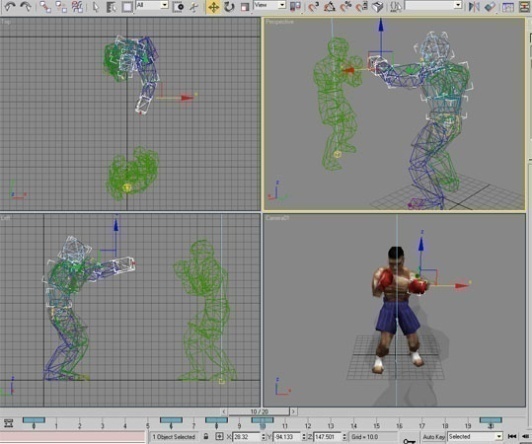 Game Maker
2D sprites
Modeled, mapped, boned and animated in 3DS MAX
Textured in Photoshop
Variants:
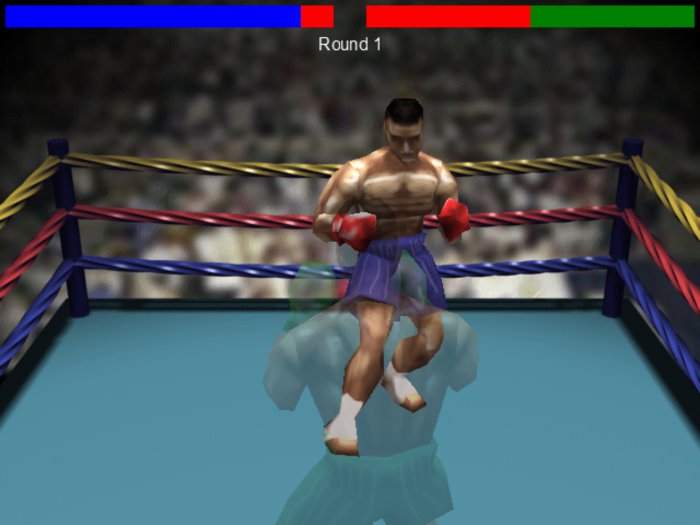 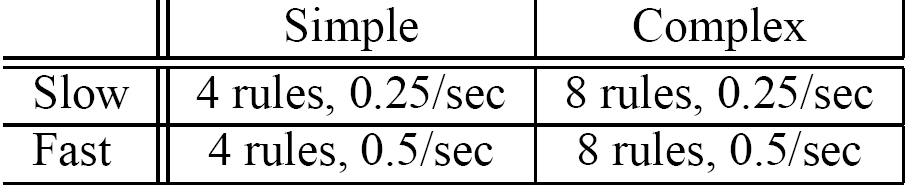 FDG, Orlando, FL, USA
7
User Study
Solicit users (extra credit for class)
Scheduling in ½ hour slots
No interference from other participants
In-game tutorial
Game on  10 rounds 
One variant only
Post-round assessment
Questionnaire at end
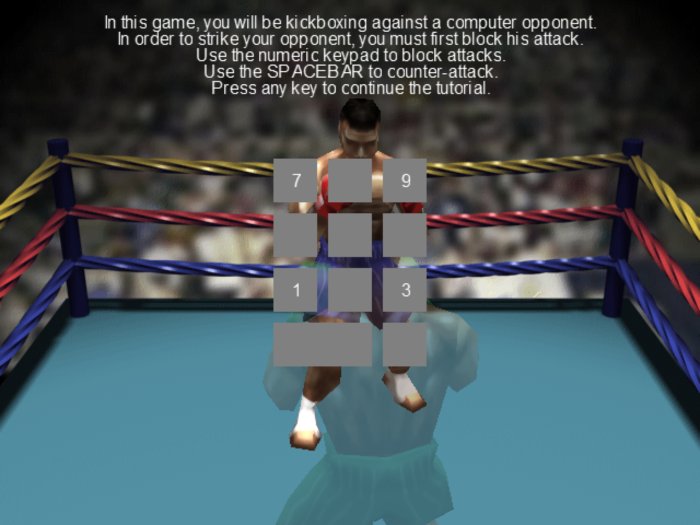 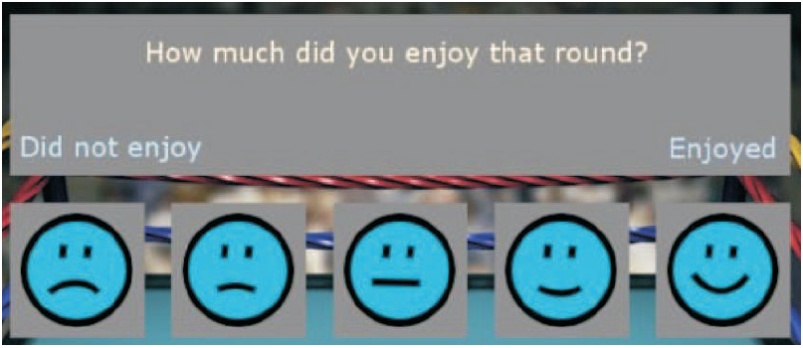 FDG, Orlando, FL, USA
8
Results
103 participants
Mostly undergraduates
82 male, 21 female
72% < 10 hours games/week,  50% < 5 hours
Two-way ANOVA for pace and complexity
Pace
Game was engaging
Complexity
Game was difficult to learn
Game was difficult to play
Game held attention
Game had a goal
FDG, Orlando, FL, USA
9
User Performance versus Time
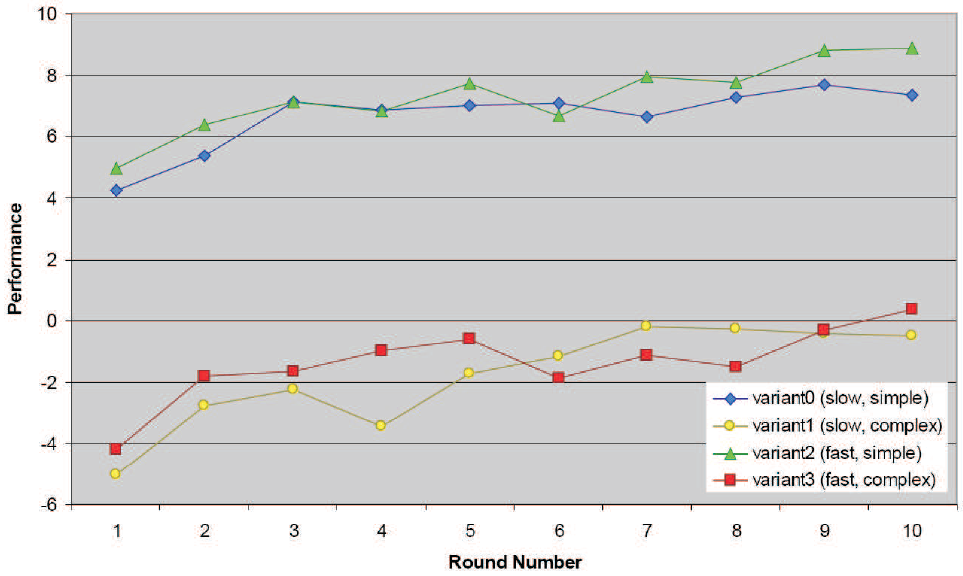 Performance increase	Slow/fast similar
			Simple/complex different
FDG, Orlando, FL, USA
10
User Enjoyment versus Time
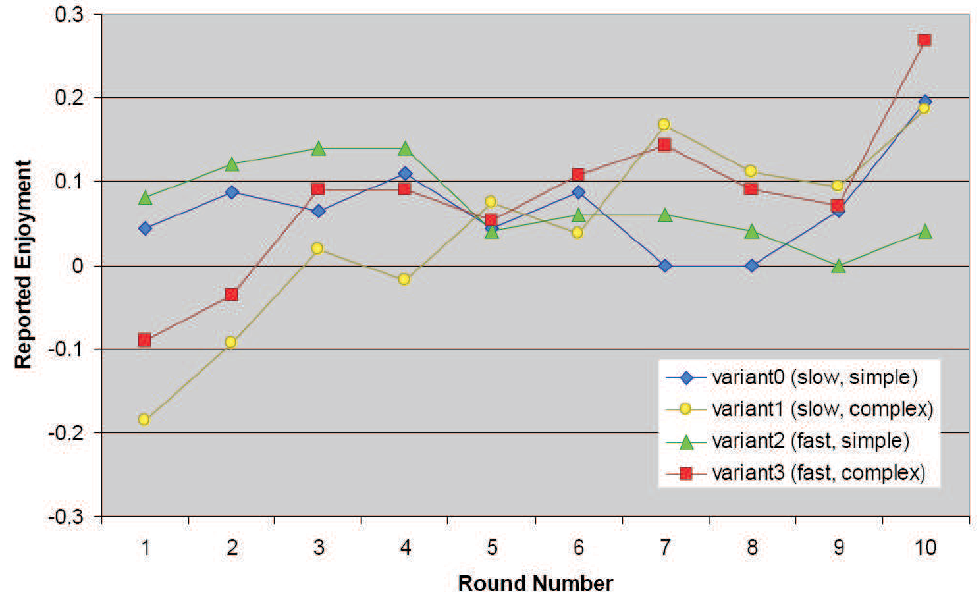 No simple increase, so not strictly tied to performance
FDG, Orlando, FL, USA
11
Enjoyment versus Performance
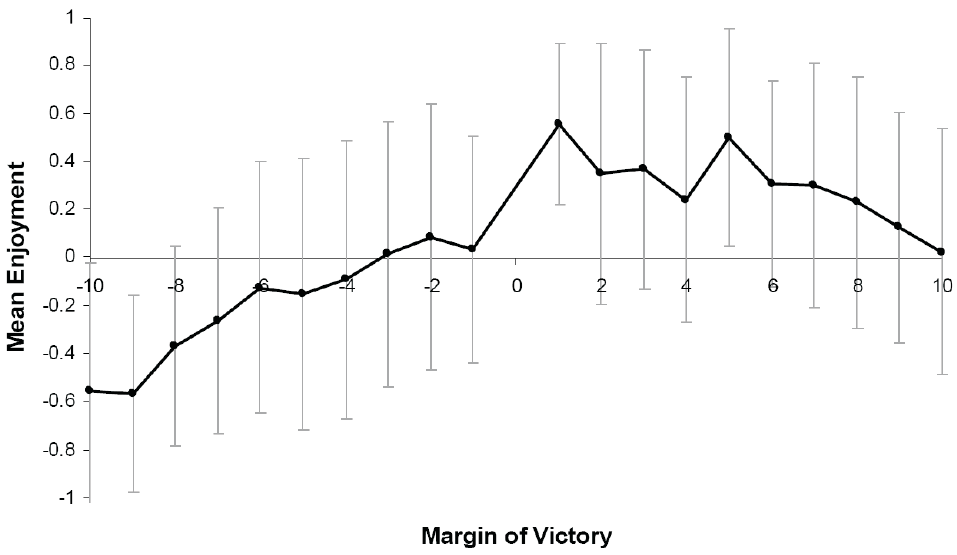 utter defeat
utter victory
“Inverted-U” [YD1908], but for performance versus enjoyment
“Golidlocks” function [BU2006]
FDG, Orlando, FL, USA
12
Conclusions
Cognitive models did not relate directly to enjoyment, but did relate to difficulty
Inverted-U phenomenon matches theoretical models of enjoyment 
Increasing performance not as important to enjoyment as being close to margin-of-victory “sweet spot”
FDG, Orlando, FL, USA
13
Future Work
“Victory” is just a goal condition: how do goals play into enjoyment?
One victory condition vs. multiple sub goals
Frequency of goal satisfaction
Cognitive models can speak of difficulty
Investigate other variables: i.e. speed, working set
Investigate more complex games and games involving continuous control
Given identical cognitive demands, how much do aesthetics and context affect enjoyment?
FDG, Orlando, FL, USA
14
Relating Cognitive Models of Computer Games to User Evaluations of Entertainment
Paolo Piselli, Mark Claypool
James Doyle
Interactive Media and Game Development
Social Science and Policy Studies
Worcester Polytechnic Institute
Worcester, MA, USA
http://www.cs.wpi.edu/~claypool/papers/game-fun/